Детский сад № 114
Проблемный семинар

 Раннее  выявления детей с
трудностями в развитии в условиях детского сада
Иванова Татьяна Борисовна

28 октября 2019 г.
Задачи:
Мотивировать педагогов на организацию деятельности по раннему выявлению детей с отклоняющимся развитием.
Определить основные показатели психического развития детей дошкольного возраста, вызывающие опасения.
Познакомить педагогов с особенностями взаимодействия с родителями детей с отклоняющимся развитием.
Разработать механизм оказания помощи детям на уровне  ДОУ.
Причины позднего выявления:
Ведущая деятельность дошкольника игровая
Трудности педагогов: как сказать родителям
Отсутствие жёсткой системы требований к уровню развития и обученности в ДОУ
Наличие стереотипов восприятия
Стереотипы восприятия маленького ребёнка:
Вот пойдёт в школу всё наладится, там заставят
Ленится говорить, заниматься
Плохо занимается, успеет ещё, вся жизнь впереди
Он ещё маленький
Нарушение прав, до школы не имеем права направлять к специалистам
Норма – это система требований, которые общество предъявляет к психическому и личному развитию его членов
Любое отклонение функции или системы психических функций от «программы развития» (опережение или запаздывание ) и выходящее за пределы социально – психологического норматива следует рассматривать как отклоняющееся развитие
Использование понятия «отклоняющееся развитие» позволяет:
Обозначить критерии выделения  категорий детей, нуждающихся в помощи
Своевременно оказывать психолого – педагогическую и медико – социальную помощь
Причины отклоняющегося развития:
Состояние центральной нервной системы (нарушения, повреждения ЦНС различного характера, тяжести и времени, ММД и т. д)
Специфика нейробиологической  функциональной организации мозговых систем (специфика формирования корко – подкорковых взаимодействий, профиль индивидуальной ассиметрии )
Социальная ситуация развития (специфика детско – родительских отношений, образовательная среда, социально - этническая) культура и другие особенности,  облегчающие или,  наоборот,  затрудняющие развитие ребёнка).
СДВГ
Неврологическое заболевание
Причина –незрелость мозговых структур.
Следствие –энергетическая бедность
Проявления:
Дефицит внимания, импульсивность, гиперактивность 
Нарушение саморегуляции
Эмоциональная неустойчивость
Причины СДВГ
Химические отравления мозга ребёнка в период беременности, родов, первые годы жизни(экология, асфиксия, лекарства, наркоз).
Осложняющие и отравляющие  функционирование  мозга хронические заболевания  (почек, печени, лёгких, сердца…)
Разнообразные травмы
 позвоночника
Позвоночник
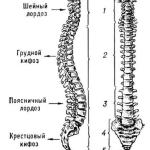 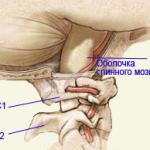 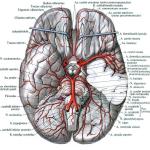 Двигательное развитие
Моторно неловок: роняет, задевает предметы, неуспешен при двигательных играх, трудности формирования бытовых моторных навыков и т.д.
Вялость, замедленность движений, «шаркающая» походка
Дискоординированность движений, неуверенная походка
Импульсивность движений, суетливость, расторможенность
Трудности регуляции силы и направления движений
Наличие вычурных, своеобразных, стереотипно повторяющихся движений руками или всем телом, частое хождение на цыпочках
Наличие навязчивых движений:  покашливаний, подёргиваний, и т.п.
Речевое развитие
Трудности понимания обращённой речи
Отсутствие активной речи или её низкое развитие
Речевая расторможенность
Бедный словарный запас
Наличие запинок в речи, заикания
Наличие эхолалий, стереотипных повторений одних и тех же речевых фрагментов
Невнятность речи, нарушение звукопроизношения.
Эмоциональное развитие
Трудности визуального контакта: не смотрит в глаза, либо глазной контакт кратковременный, смотрит «сквозь»
Неадекватность эмоциональных реакций по силе и знаку
Эмоциональная неустойчивость
Повышенная тревожность
Повышенная возбудимость, агрессивность
Эмоциональная бедность 
Вялость, апатичность
Не откликается на собственное имя
Особенности игровой и познавательной деятельности
Быстрое пресыщение деятельностью
Слишком быстрое некомпенсируемое утомление
Крайне медленный темп деятельности
Неравномерность, колебания темпа деятельности
Наличие стереотипных игр с предметами, стереотипно повторяющихся сюжетов
Несоответствие игровой деятельности возрасту
Учёт трёх критериев
Адекватность

Критичность

Обучаемость
Динамика эмоционального состояния родителей по принятию особенностей ребёнка
Растерянность, иногда страх
Негативизм, отрицание проблем
Депрессивное состояние
Начало социальной адаптации
Длительность протекания фаз зависит от:
Возраста родителей и ребёнка
Тяжести отклонения
Наличия внешних физических дефектов
Прогноза дальнейшего развития
Квалифицированности и адекватности работы с семьёй
Итоговым достижением работы с родителями является то, что
родители понимают и принимают особенности ребёнка
они могут  наладить контакт со своим ребенком; 
проявляют  заинтересованность и самостоятельность в его воспитании; 
умеют наблюдать за ребенком и делать выводы из своих наблюдений; 
владеют приемами передачи ребенку способов овладения общественным опытом. 
выполняют рекомендации специалистов
Механизм помощи
Своевременное выявление ребёнка 
Информирование родителей о вашем предположении
Направление к психологу на диагностику.
Психолог направляет к неврологу.
Установлен факт наличия отклоняющегося от нормы развития.
Реализация медико-психолого-педагогическое сопровождение этого ребёнка в условиях детского сада.
Уважаемые взрослые,
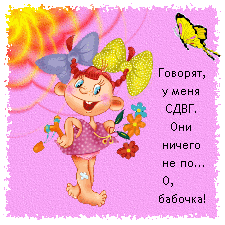 нам очень нужна ваша помощь!